TPM CIRCLE NO :- 3
ACTIVITY
KK
QM
PM
JH
SHE
OT
DM
E&T
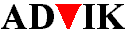 KAIZEN  IDEA SHEET
P15
TPM CIRCLE NAME : P15 TEAM
LOSS NO. / STEP
DEPT :-  Assembly
RESULT AREA
P
Q
DEF :- A
C
D
S
M
CELL :-A136
CELL NAME:- Tensioner Assly
MACHINE / STAGE  :-  A136 Assembly Line
OPERATION  :- Rewinding stage.
KAIZEN THEME : To eliminate customer complaint and reduce operator fatigue at rewinding stage.
IDEA :- To make rewinding in auto mode
COUNTERMEASURE:- Auto rewinding implemented at A136 tensioner assembly.
BENCHMARK
0No.
TARGET
12.7.2016
WIDELY/DEEPLY:-
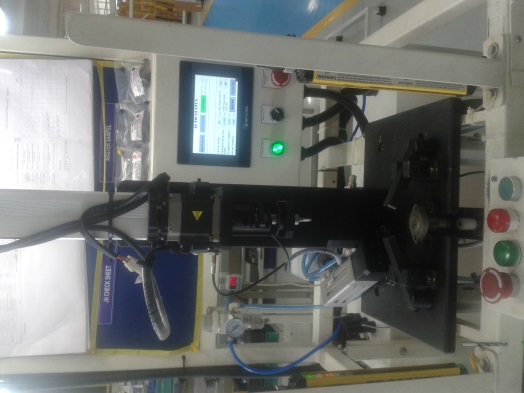 KAIZEN START
PROBLEM / PRESENT STATUS :- Manual rewinding of tensioner.
KAIZEN FINISH
TEAM MEMBERS :-
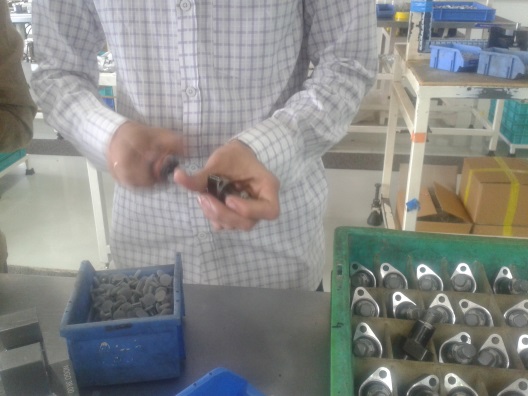 Bhavesh Pednekar, Vishal Chougule
Sunil Kinkar Sir, Sathe Sir
BENEFITS :-
Prevent occurrence of Customer Complaint.
Reduce COPQ.
KAIZEN SUSTENANCE
WHAT TO DO:  Daily verify
HOW TO DO:  In auto mode
FREQUENCY : 100  %
BEFORE
AFTER
WHY - WHY ANALYSIS :- 
Why1:  Operator fatigue and possibility of without rewinding job pass to customer end.
Why 2:  Manual rewinding
Why 3:  No provision for auto rewinding
RESULT :-
COST INCURRED FOR MAKING KAIZEN
MATERIAL COST 
IN RS
LABOUR COST 
IN RS
TOTAL COST 
IN RS
ROOT CAUSE :- No provision for auto rewinding
------------
-------
---------
SCOPE & PLAN FOR HORIZONTAL DEPLOYMENT
REGISTRATION NO. & DATE: 10.9.16
SR.
NO.
CELL
TARGET
RESPONSIBILITY
STATUS
REGISTERED BY :- Bhavesh Pednekar
---
----
-------
------
------
MANAGER’S SIGN :- Janardan sate